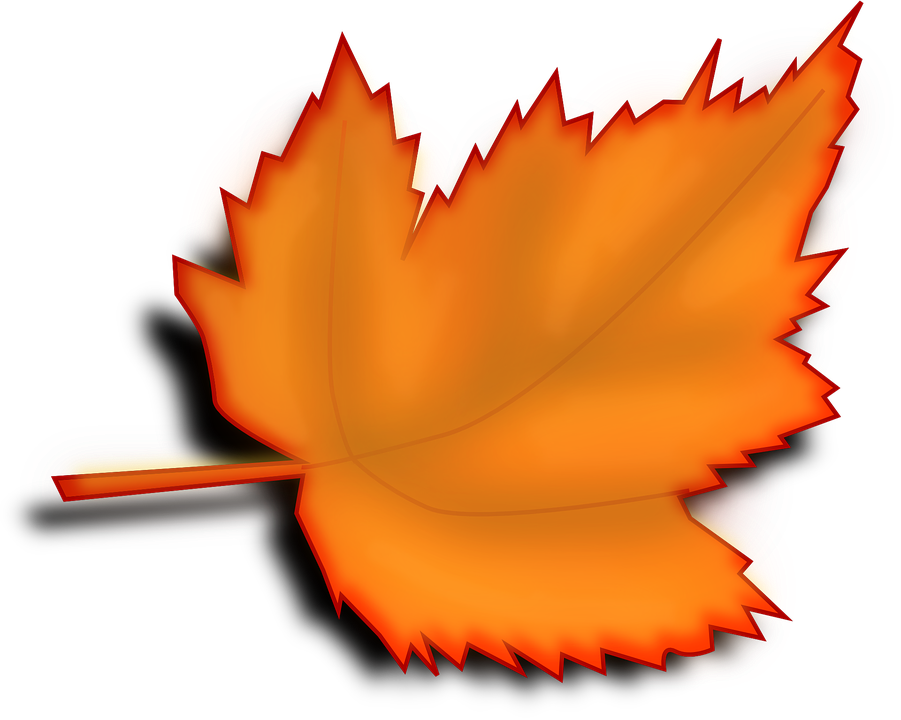 révision
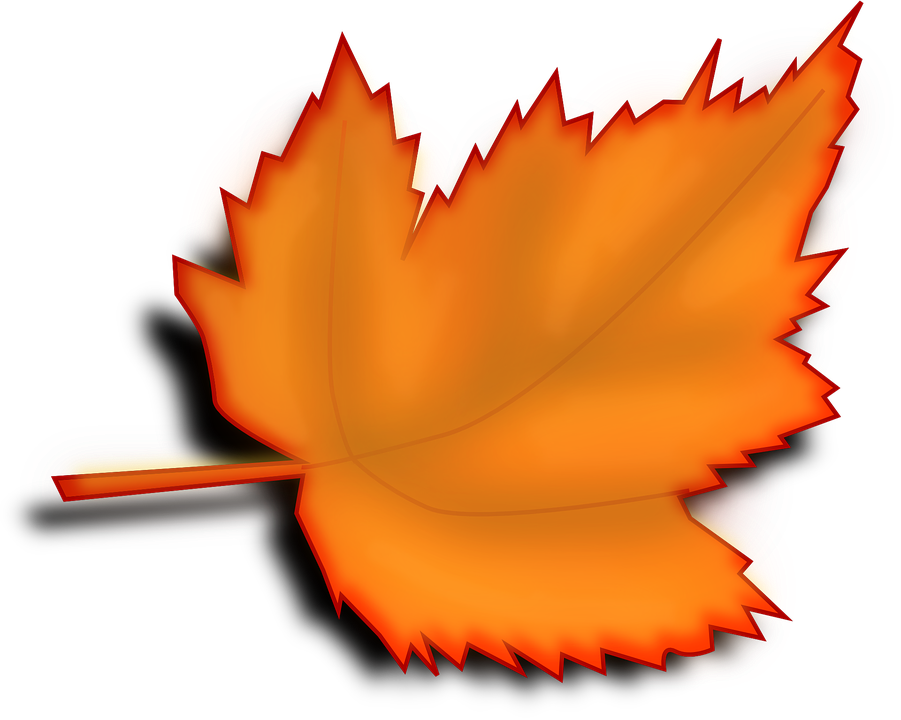 voici
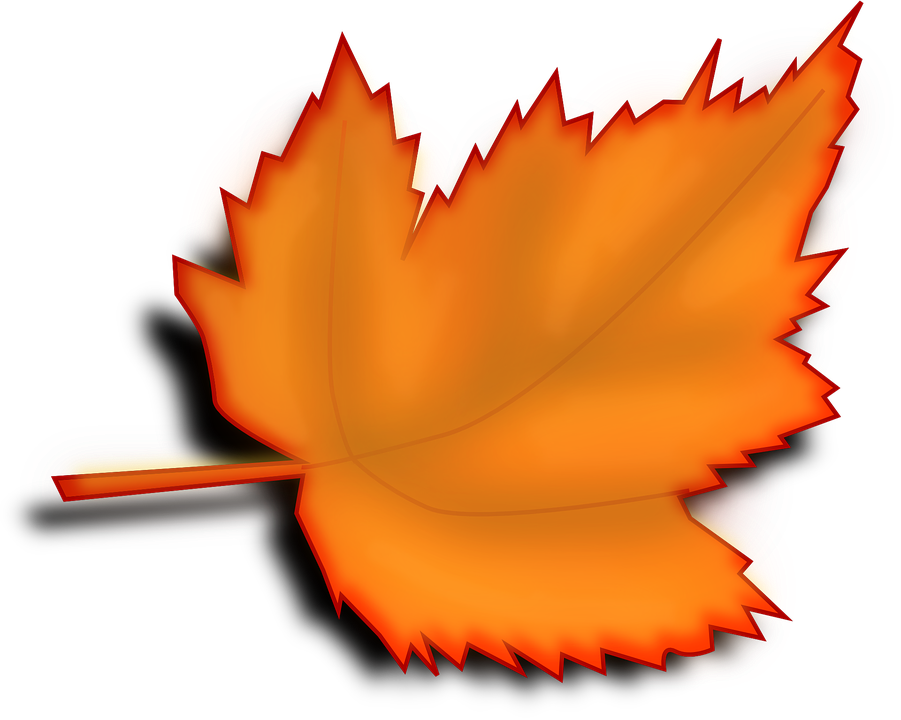 tes
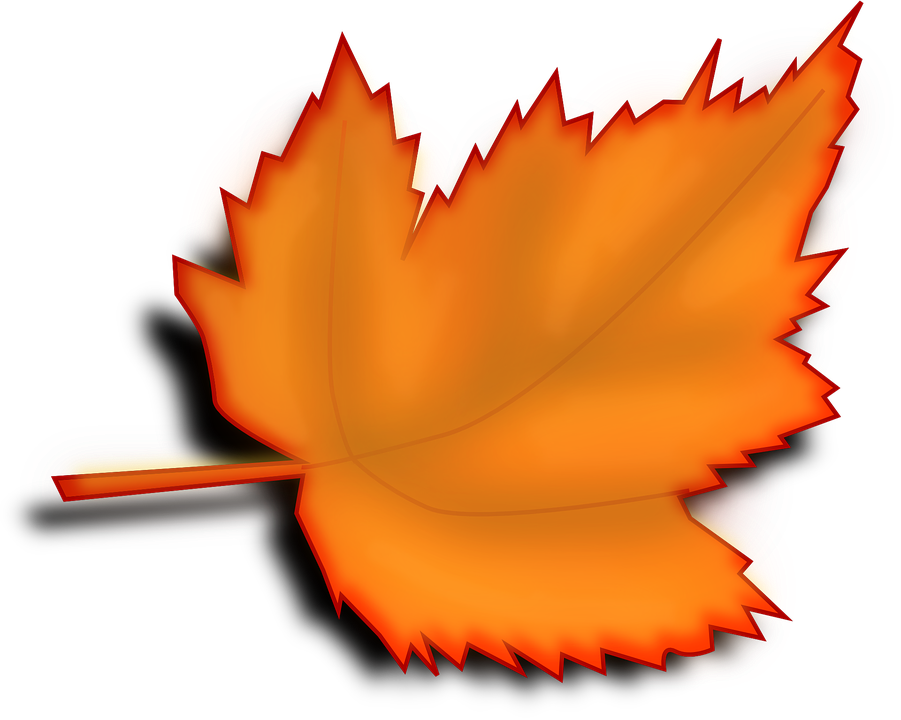 dans
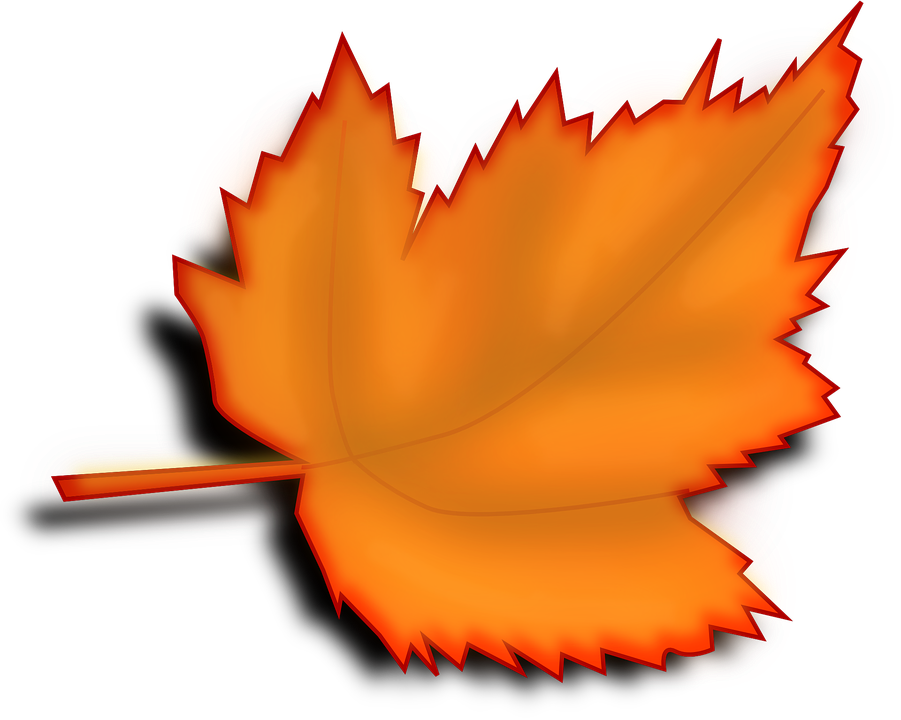 un
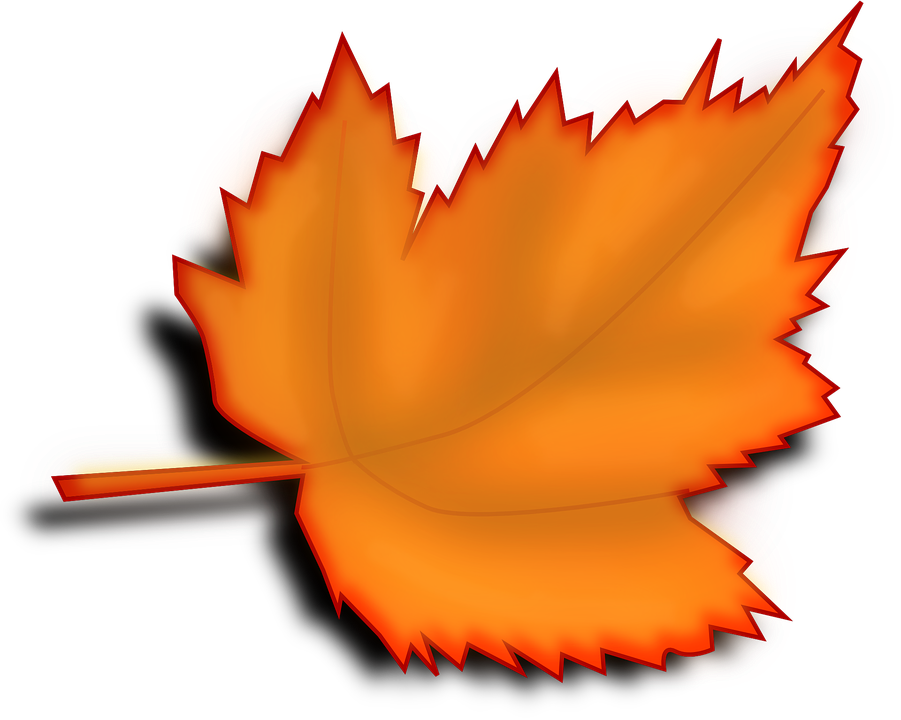 garçon
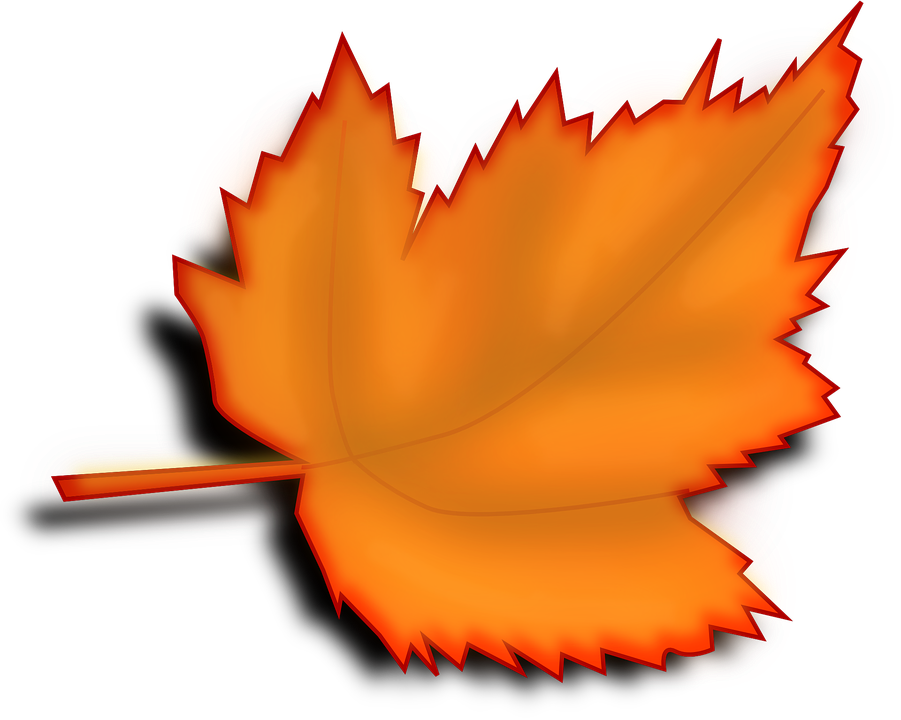 vais
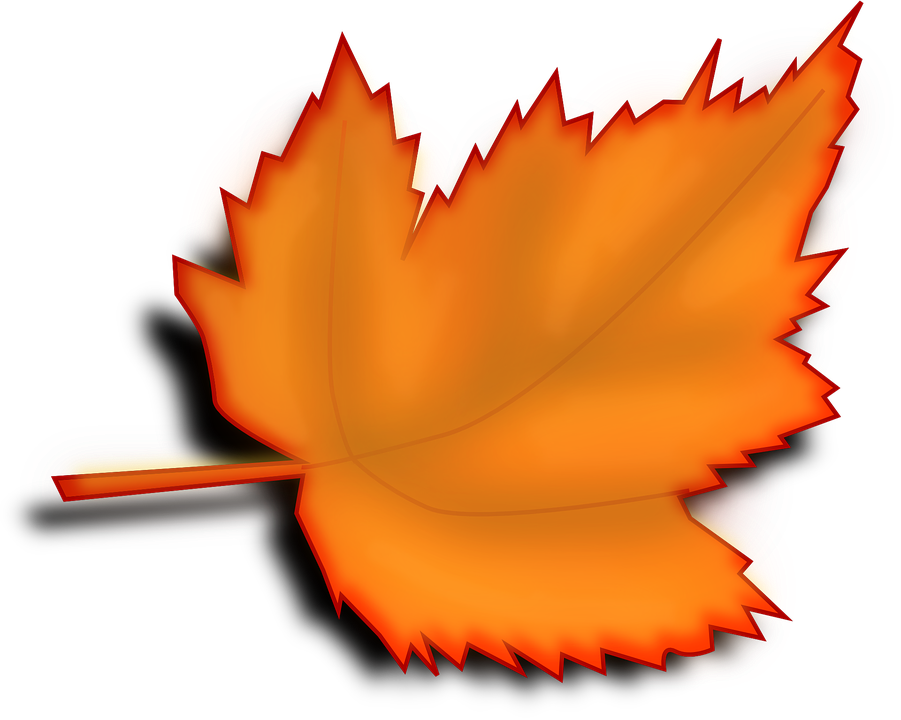 j’ai
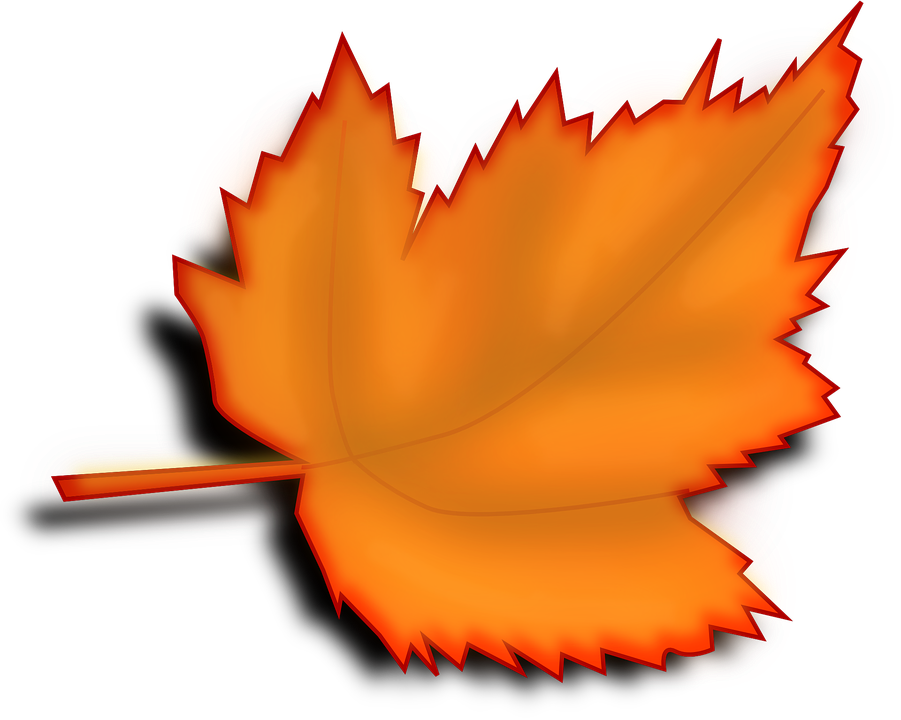 avec
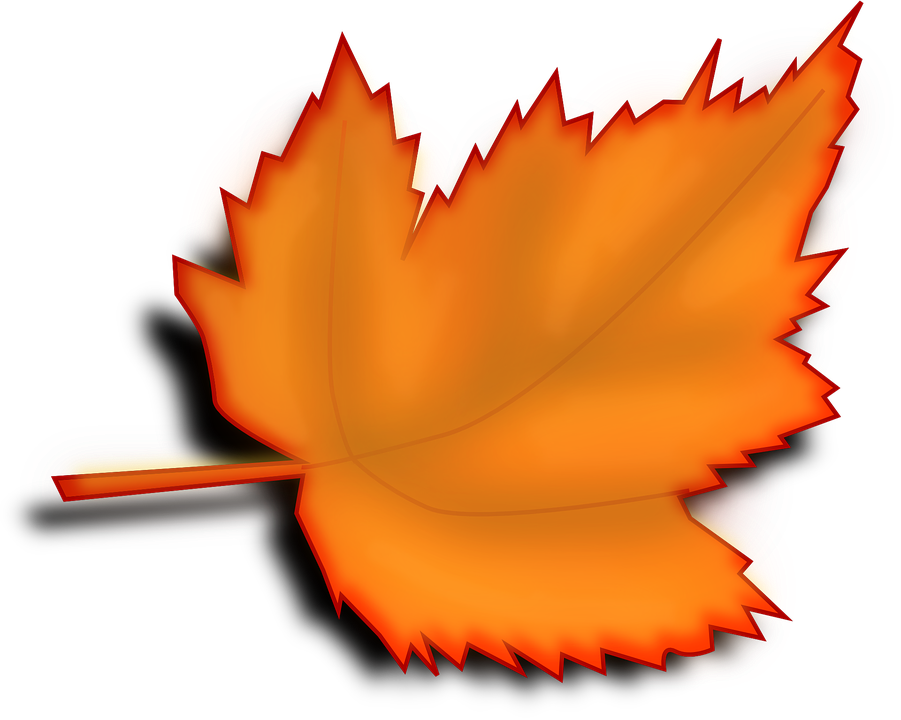 tous
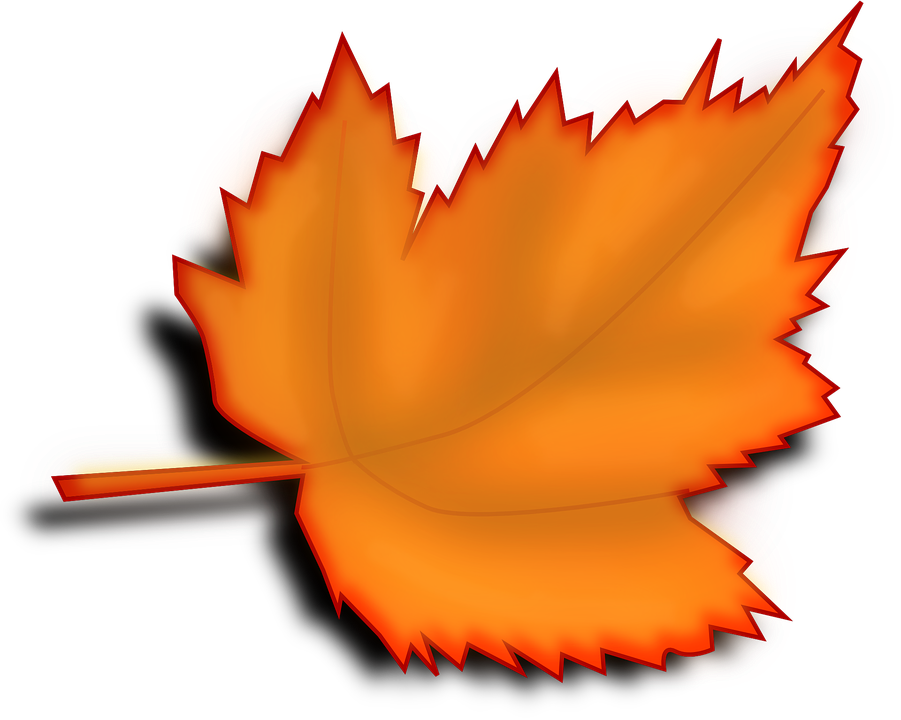 fille
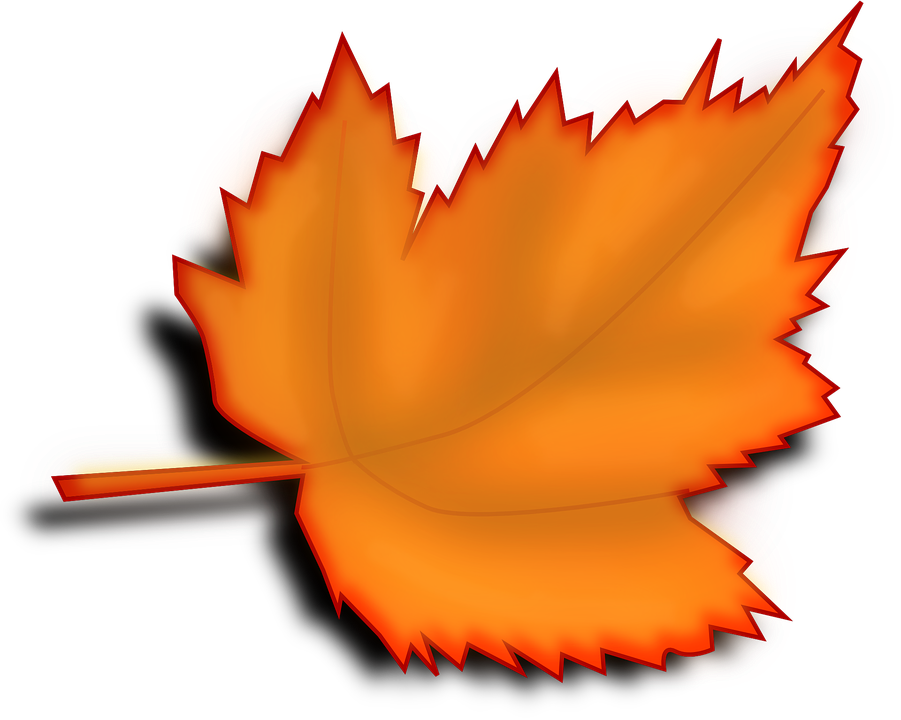 les
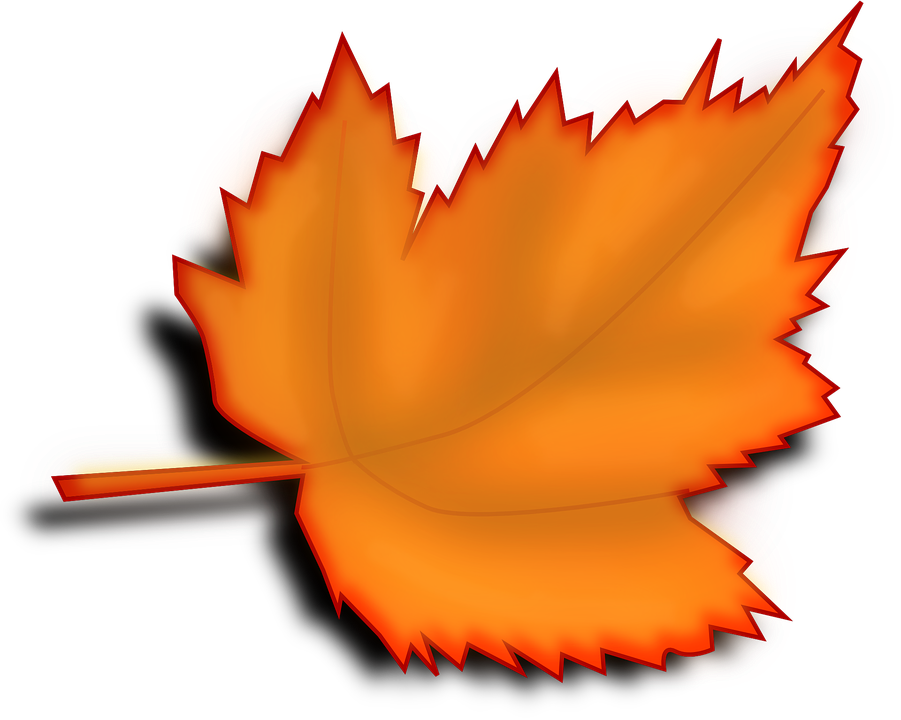 en
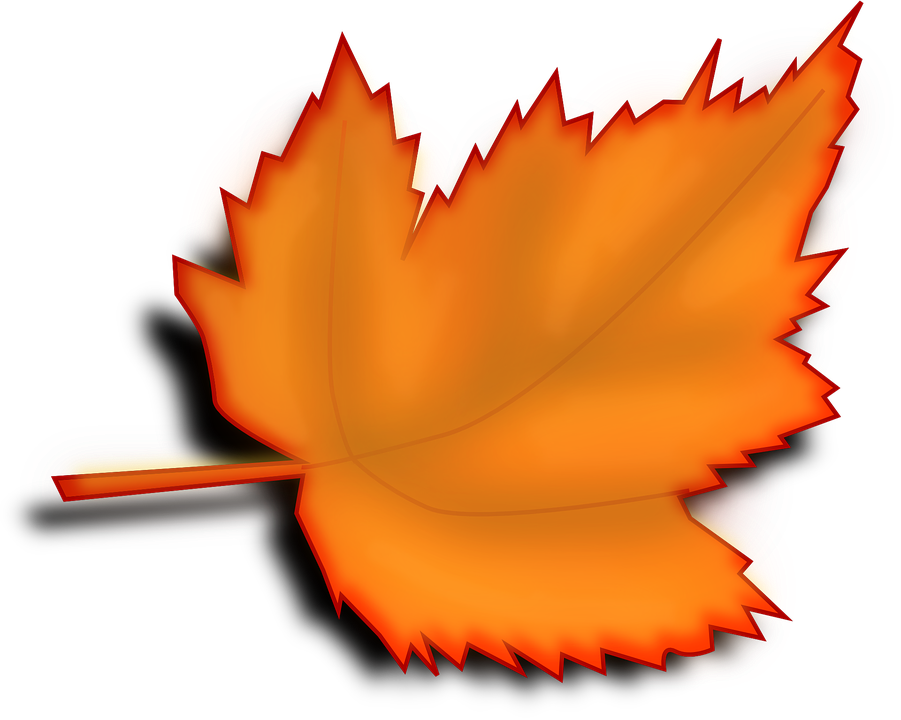 vos
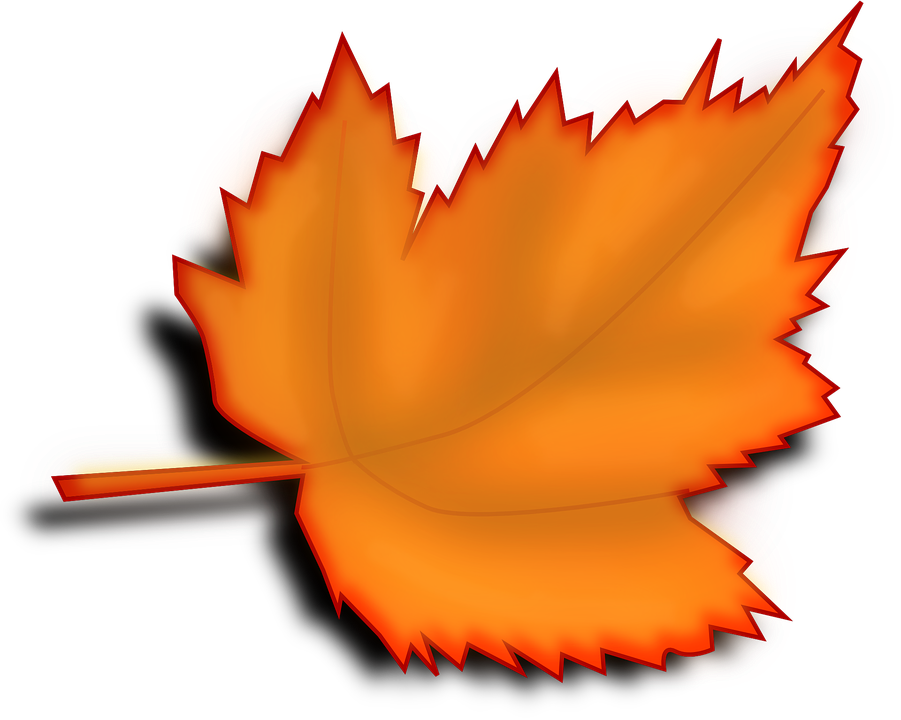 lui
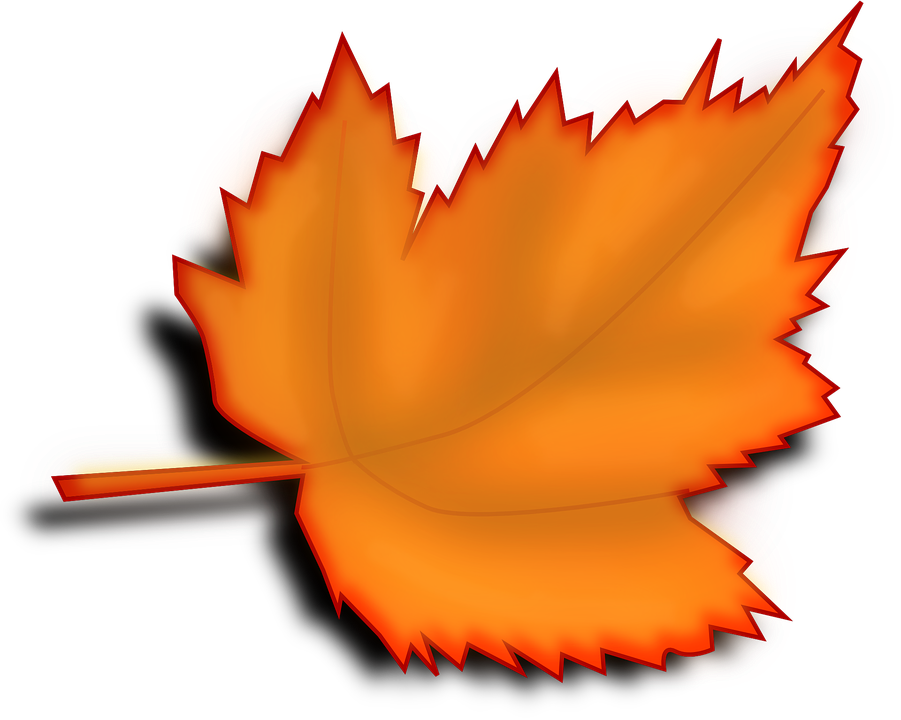 école
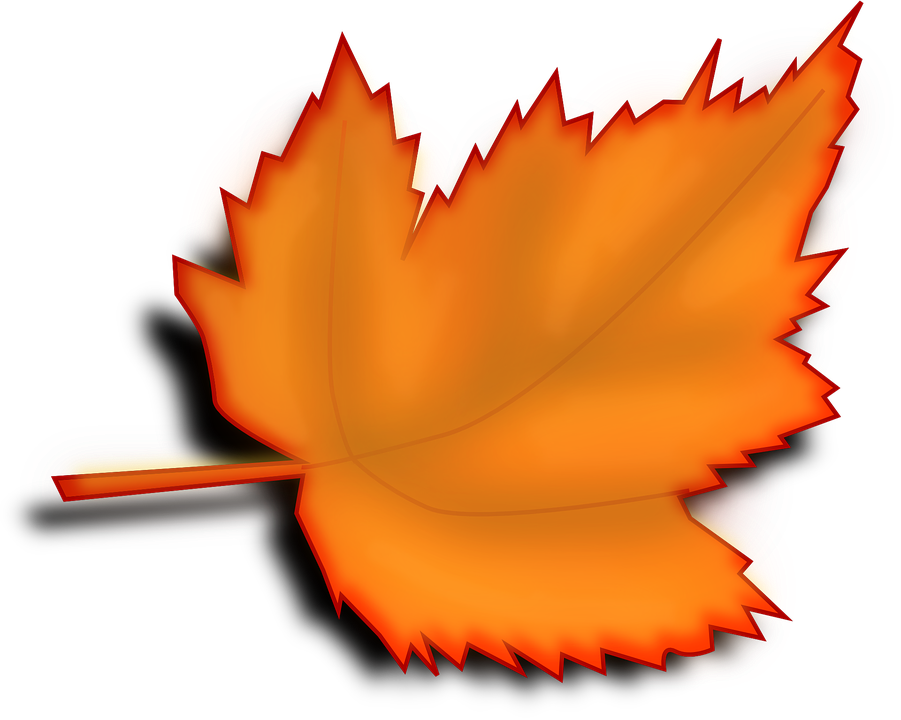 elle
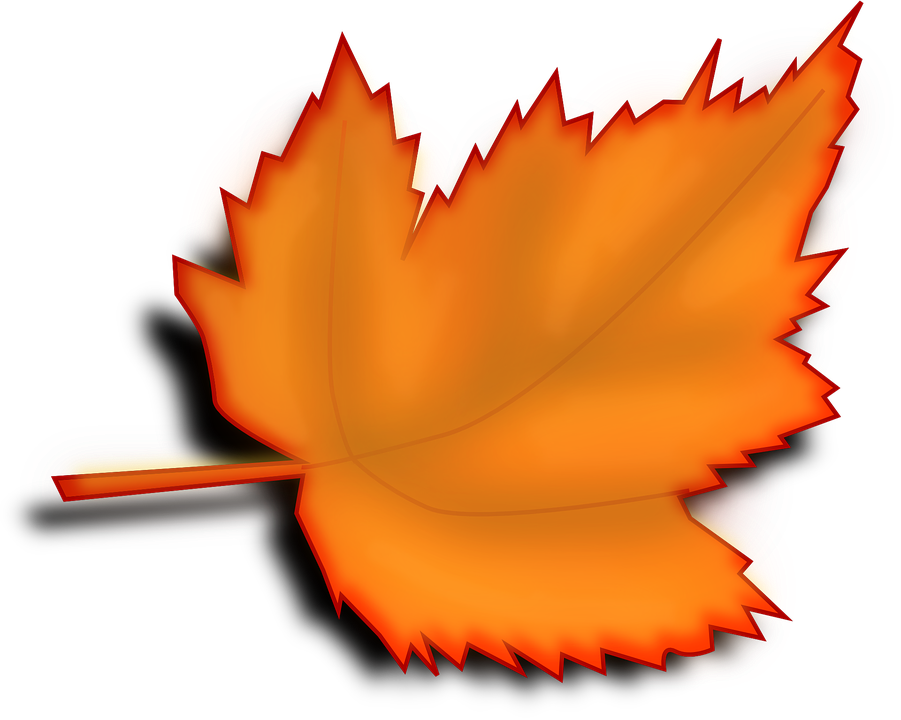 aime
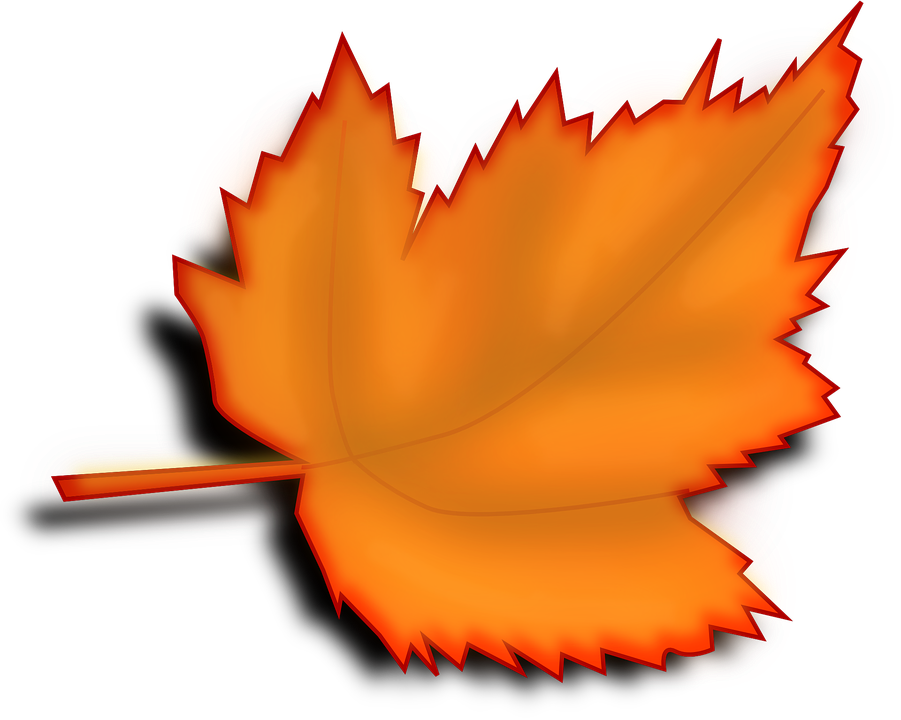 je
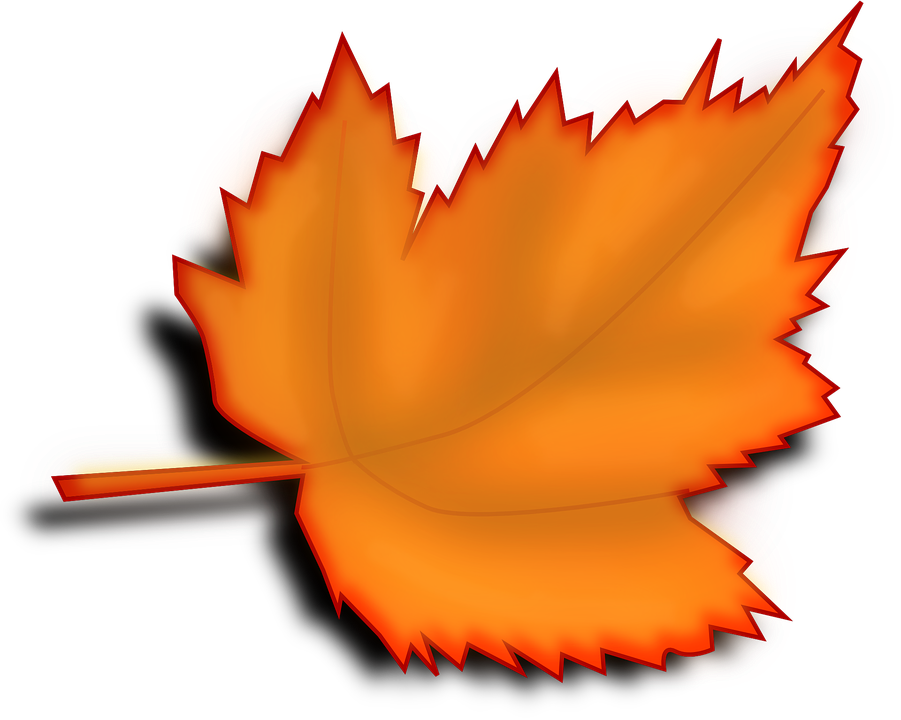 ils
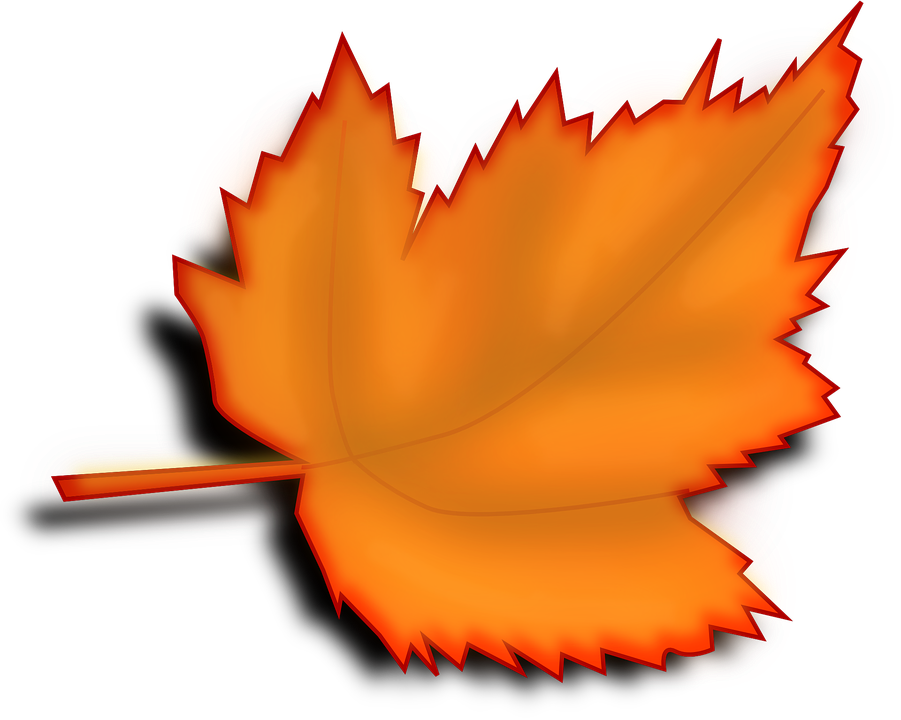 ses
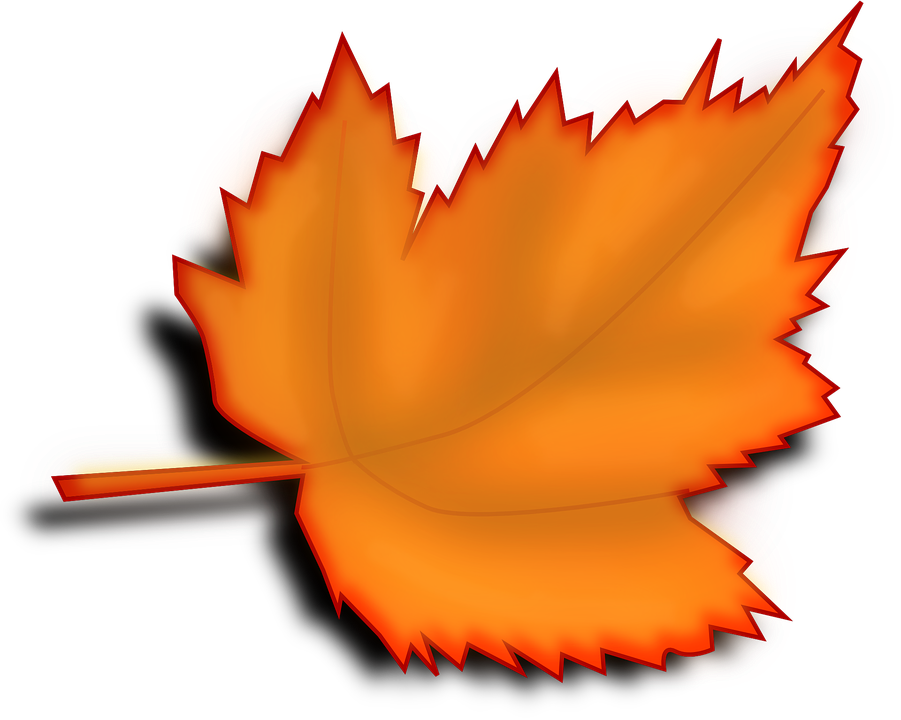 des
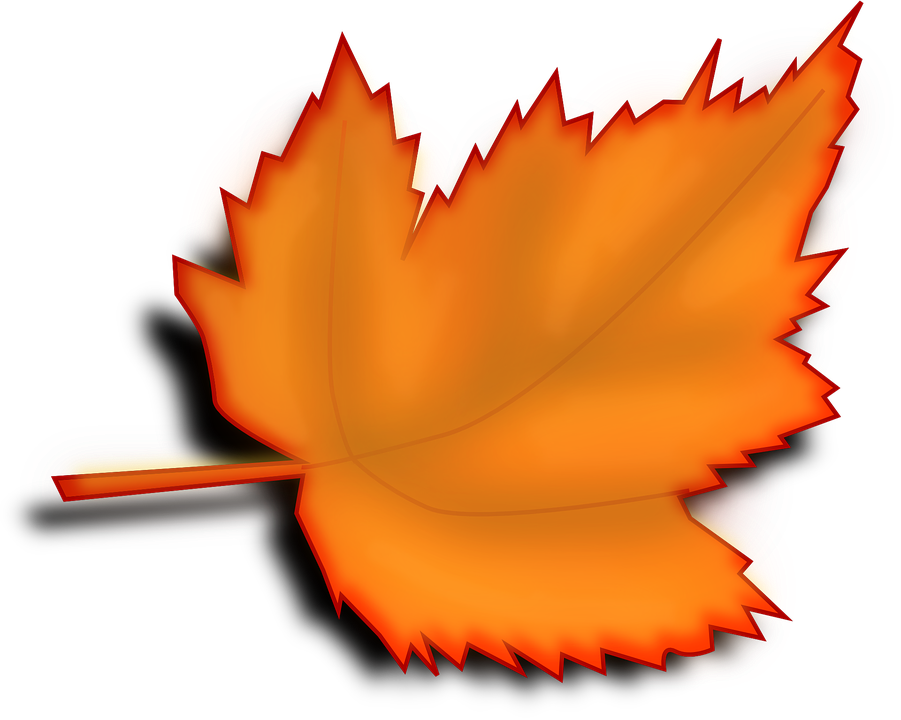 est
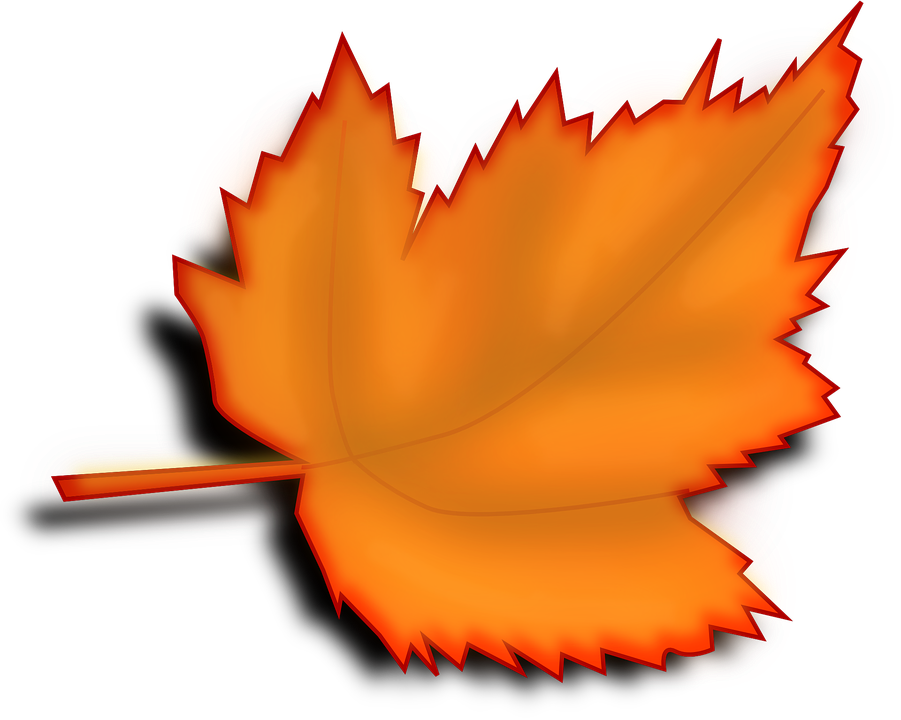 vous
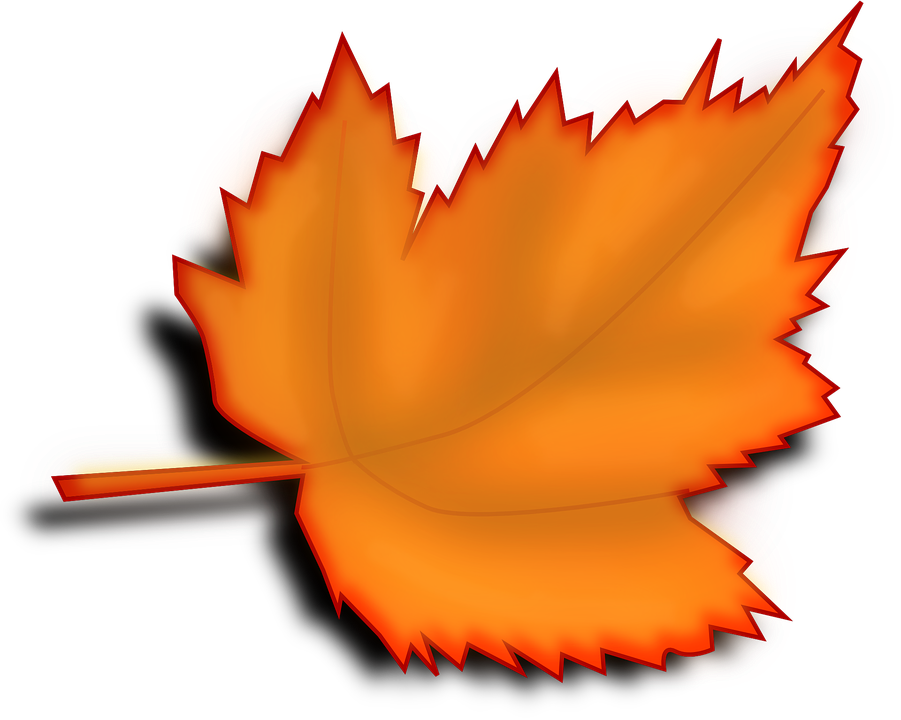 au
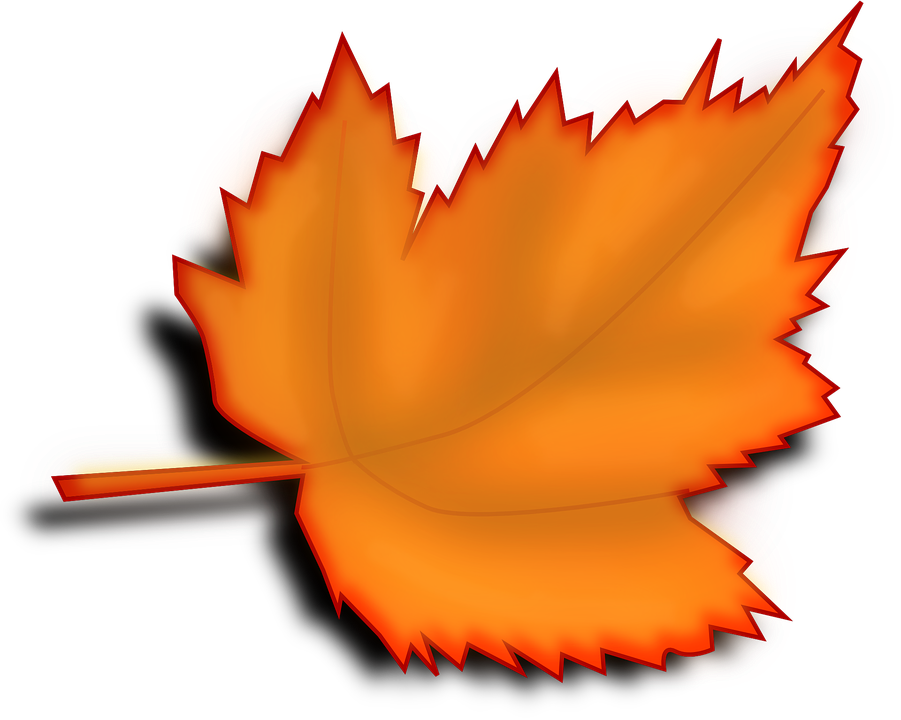 sur
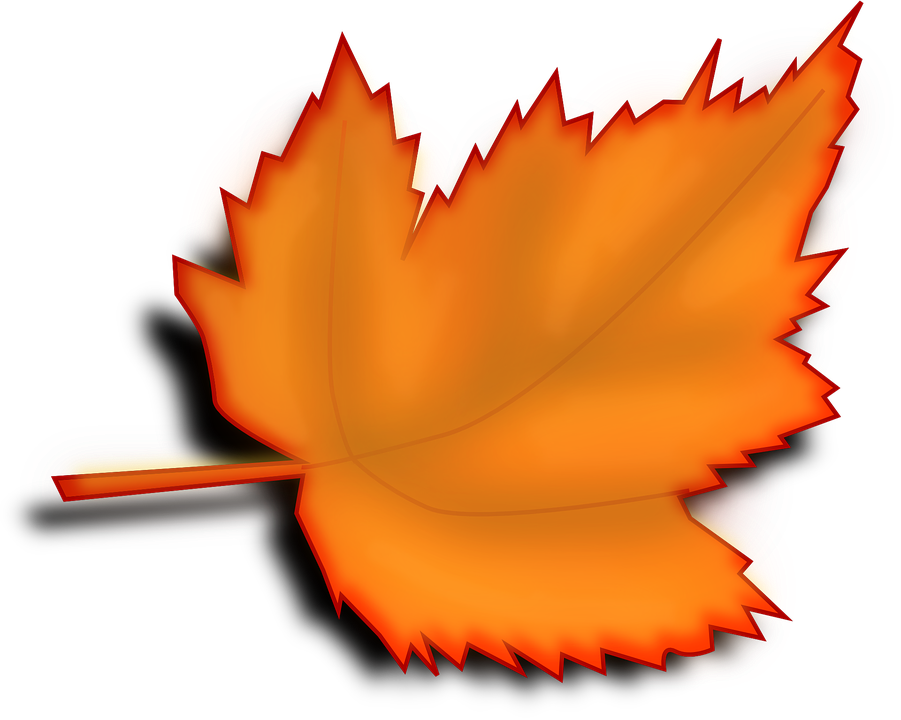 tout